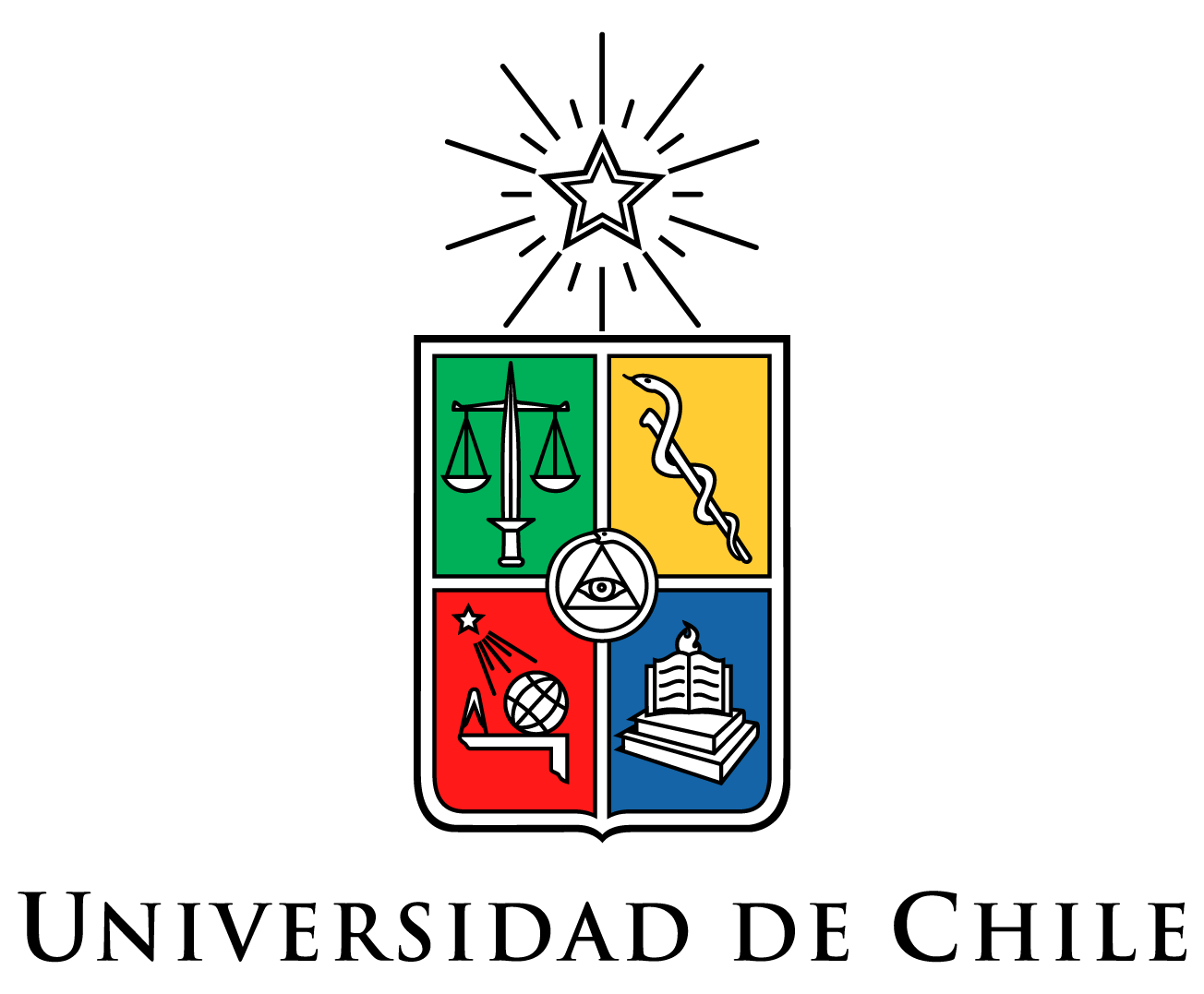 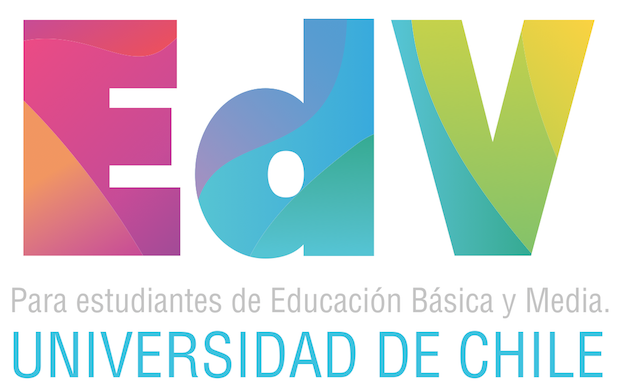 TALLER INTENSIVO

METABOLISMO Y NUTRICIÓN: 
ENFERMEDADES DE ORIGEN NUTRICIONAL
LIPOPROTEINAS: TRIGLICERIDOS
Y COLESTEROL
ATEROMAS Y LDL

2020
PRINCIPALES LÍPIDOS DE NUESTRA DIETA
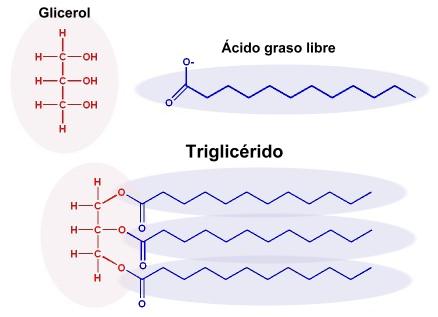 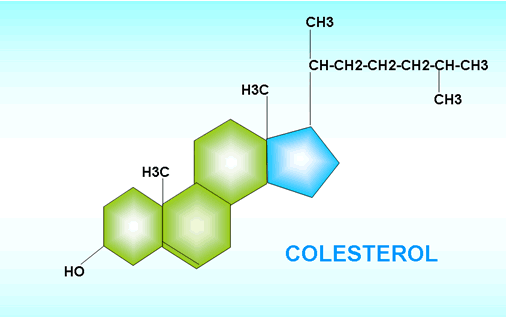 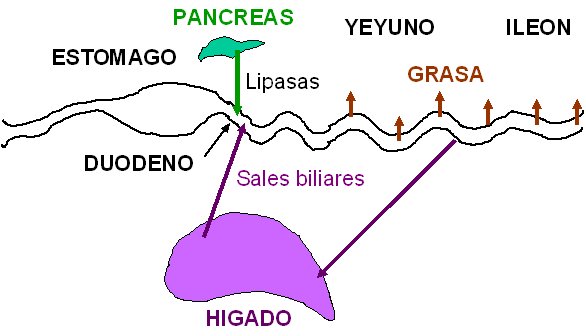 Niveles normales de colesterol y triglicéridos en niños de 2 a 19 años

Colesterol Total <170 mg/dL
Colesterol LDL <110 mg/dL
Colesterol HDL >35 mg/dL, preferentemente >60 mg/dL
Triglicéridos <150 mg/dL


Adultos
VALORES NORMALES                                      RIESGO
Colesterol total  < 200 mg/dL                        NIVEL DE RIESGO    > 240 mg/dL 
Triglicéridos      < 150 mg/dL                          NIVEL DE RIESGO   > 200 mg/dl 
                                                                            ALTO RIESGO          > 500 mg/dL
LDL  <  130 mg/dL                                            NIVEL DE RIESGO   > 130 mg/dL 
                                                                            ALTO RIESGO          > 160 mg/dL
HDL > 50 mg/dL en   mujeres                        NIVEL  DE  RIESGO  < 35 -40 mg/dL 
        > 40 mg/dL  en  hombres
Tasas de riesgo aterogénico   		   COLESTEROL  / HDL    >  5 
					   LDL / HDL  > 2,9
PERFIL LIPIDICO
VLDL= LIPOPROTEÍNA DE MUY BAJA DENSIDAD
QUILOMICRON
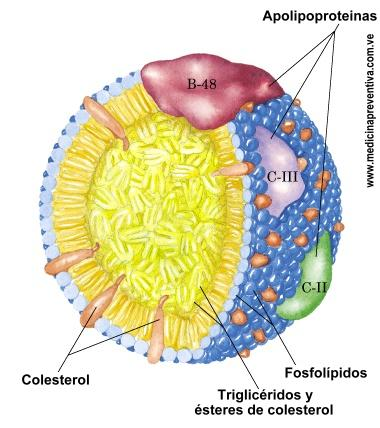 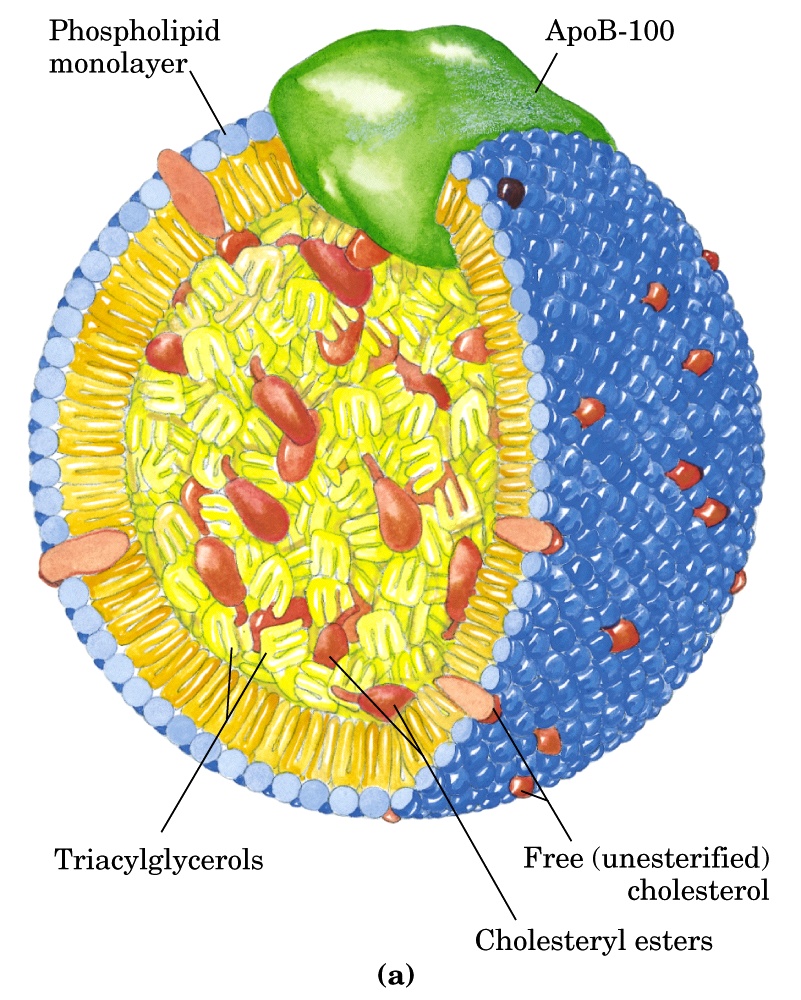 VLDL se sintetiza en el hígado
Quilomicron se sintetiza en el intestino
LDL, lleva colesterol a los tejidos
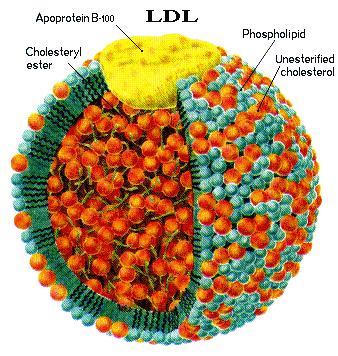 HDL, saca colesterol de los tejidos 
extrahepaticos y lo lleva al hígado, 
ovarios y testiculos
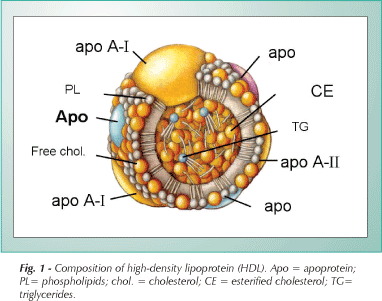 ENDOCITOSIS DE LAS LDL
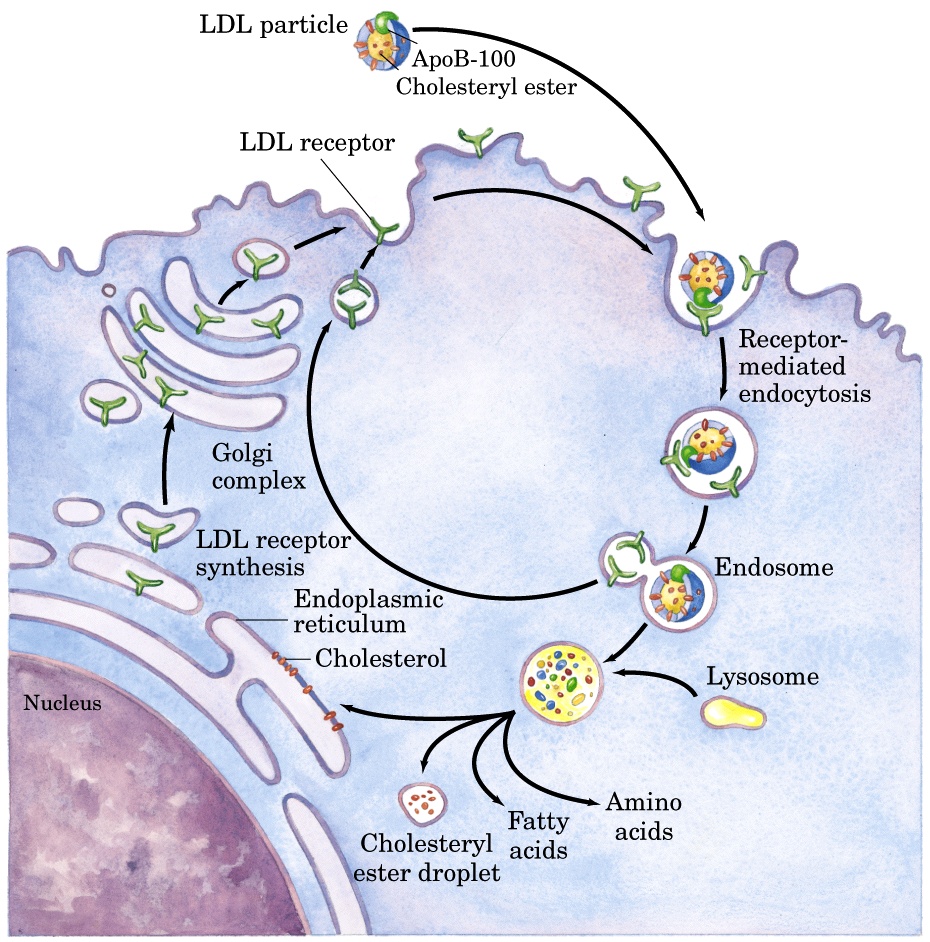 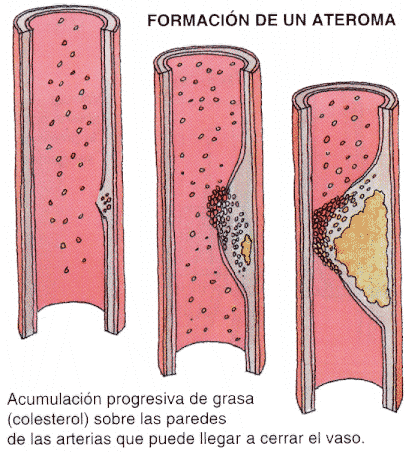 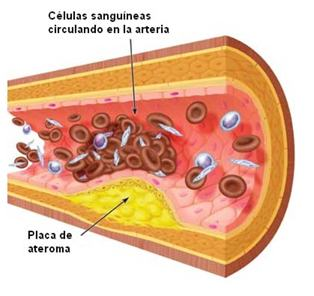 Mecanismo de formación de ateromas
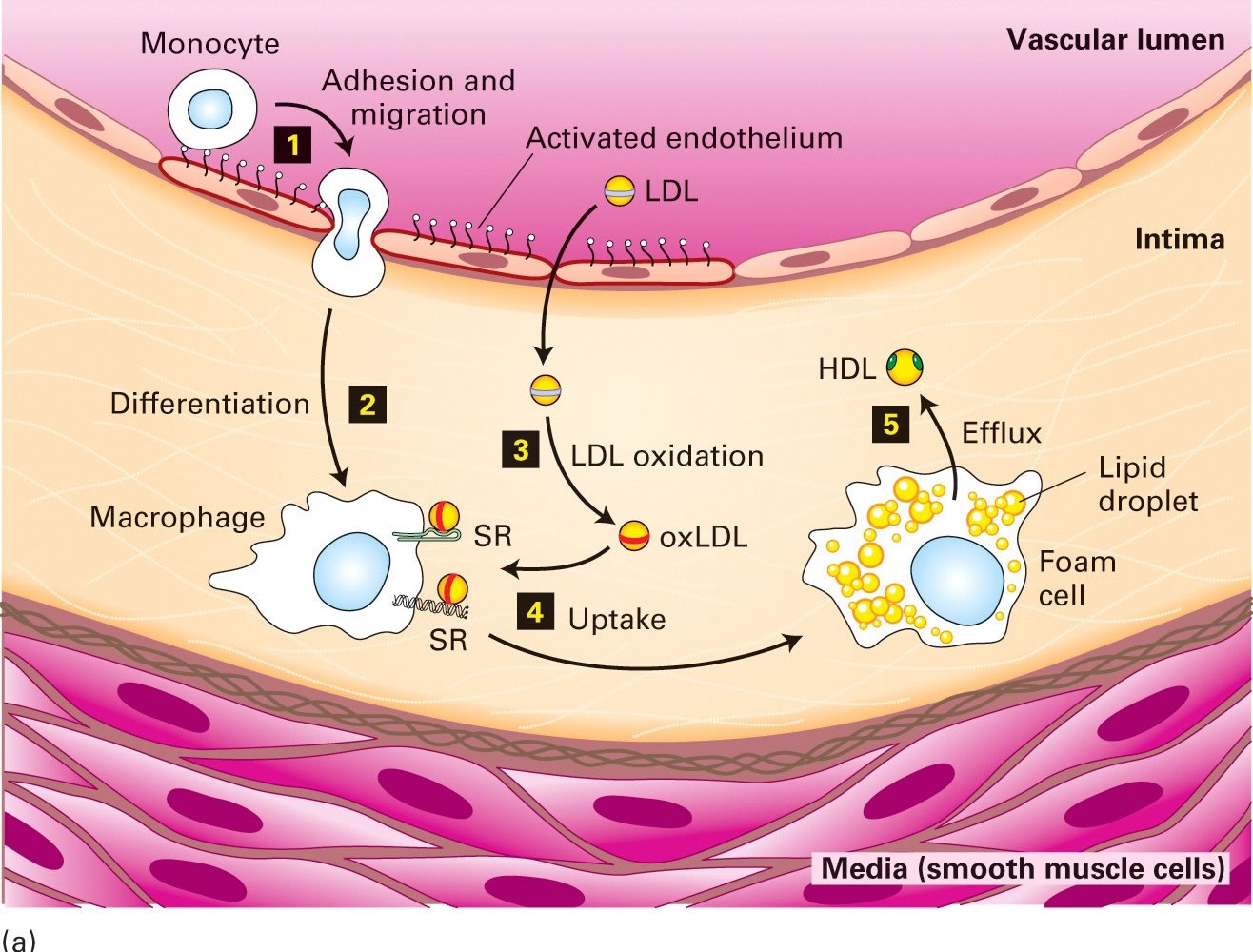 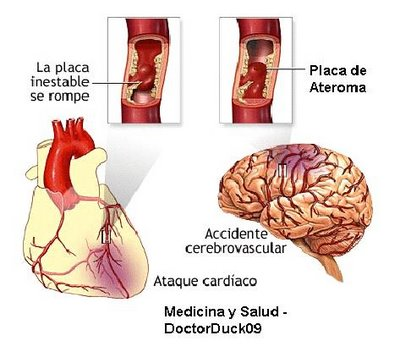